Mindfulness
Stres a strategie jeho zvládání

Mgr. Taťána Škanderová
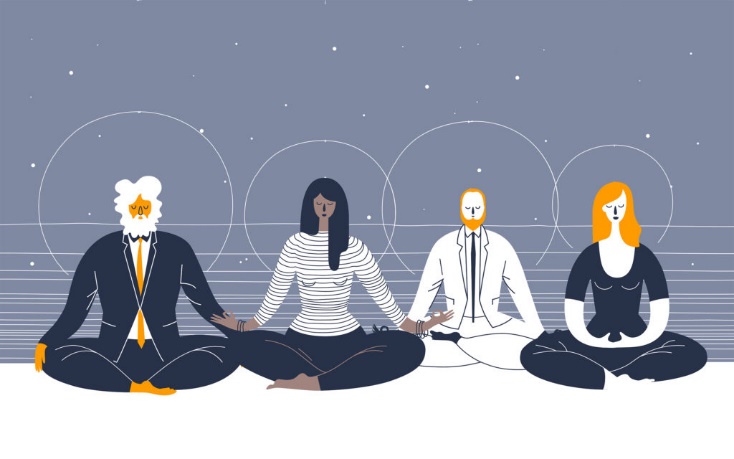 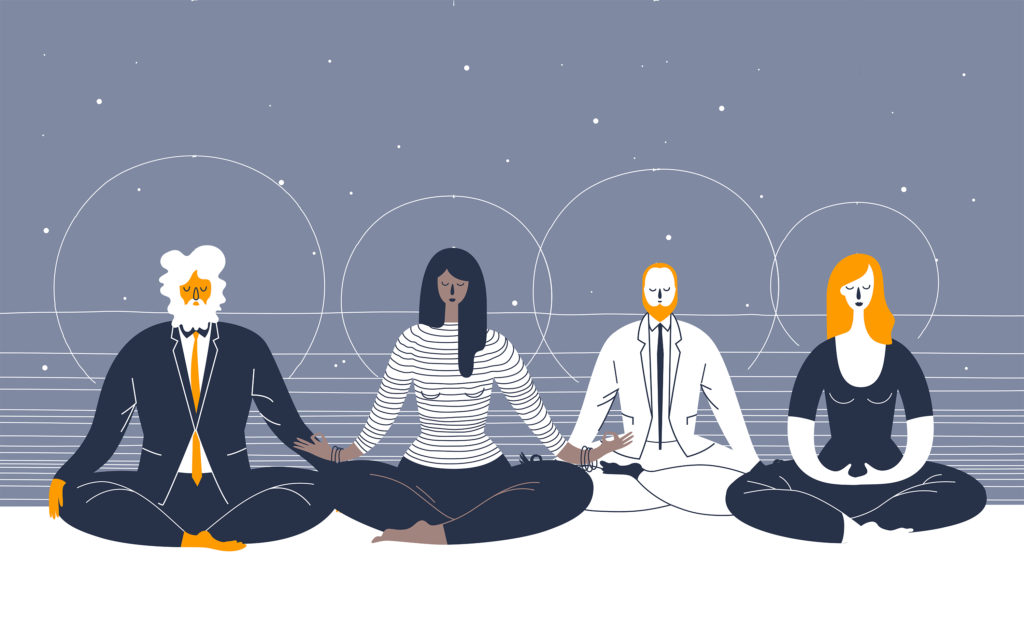 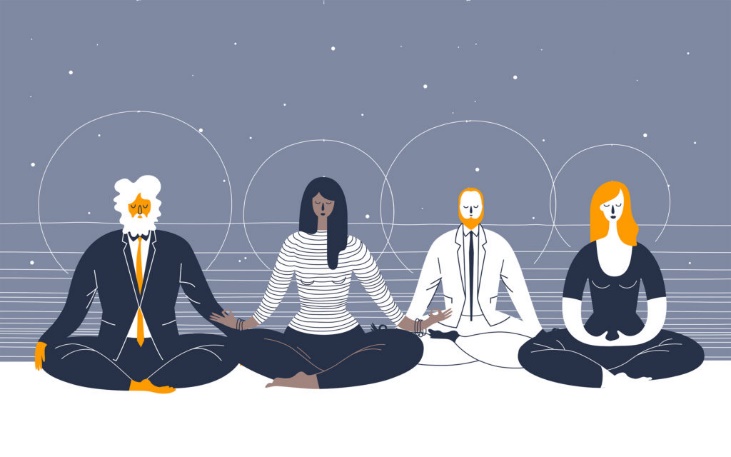 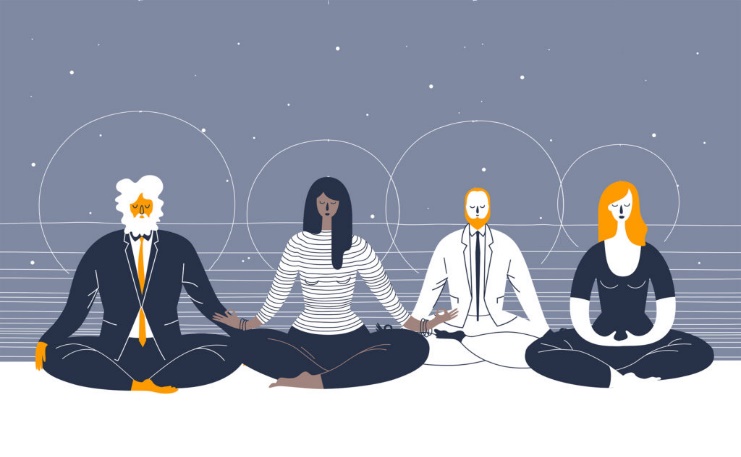 Mindfulness
1.
—	 	Uvedení do mindfulness
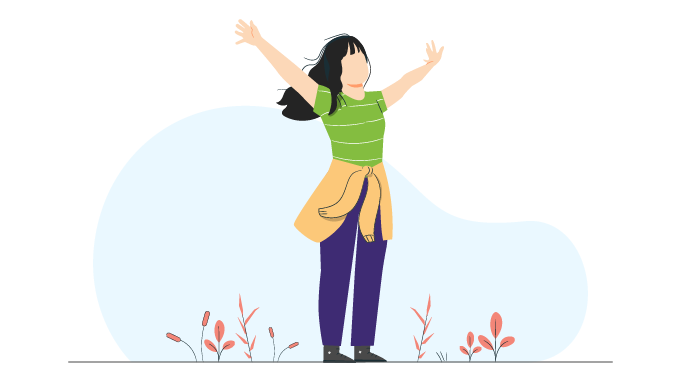 2.
—		Cvičení/meditace – praktické ukázky + diskuse
3.
—			Představení doprovodných materiálů
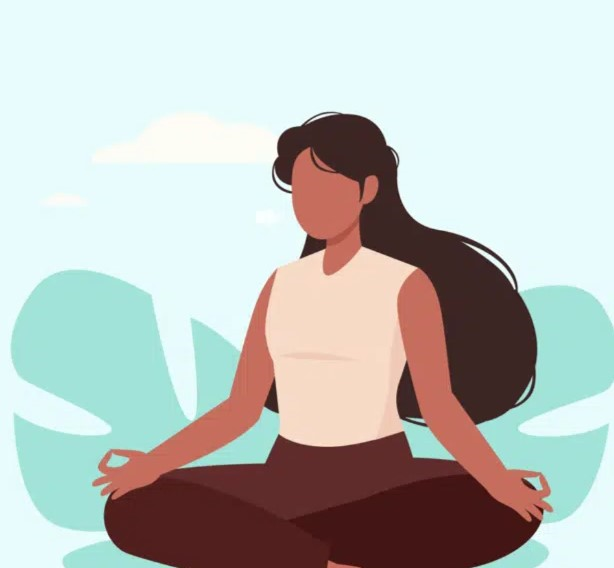 Je tady mezi vámi někdo, kdo ........ ?
Večer nemůže usnout, protože stále dokola přemýšlí o tom,  co se mohlo stát nebo co se stane?
Kdo velkou část svého času plánuje, co bude?
Kdo velkou část svého času přemýšlí nad tím, co bylo?
Kdo u jedné činnosti přemýšlí nad tím, co bude dělat potom?
Kdo se bojí toho, co bude, i když je to něco, co se má stát  až za hodně dlouho nebo co se třeba vůbec nestane?
Kdo se často srovnává s ostatními a stále pro sebe není dost dobrý?
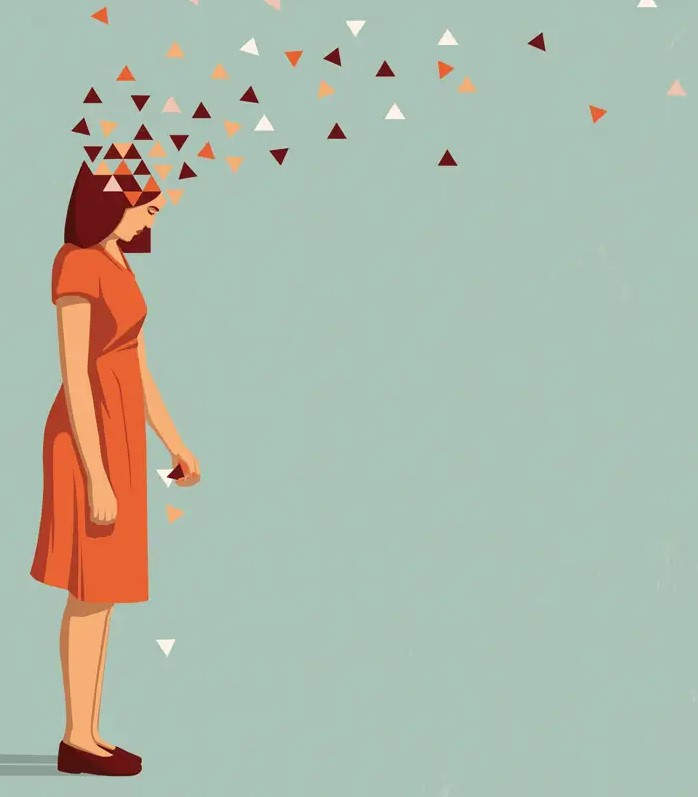 Pokud jste si na jednu nebo více otázek odpověděli  ANO...
... jste v naprostém pořádku.
“V životě jsem si prošel  mnoha hroznými věcmi.
Některé z nich  se i opravdu staly.”
“Mnohem častěji se trápíme  v našich představách
než v realitě.”
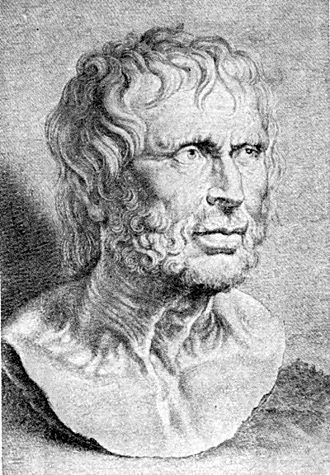 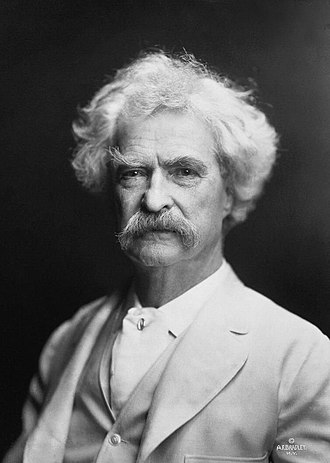 —		Mark Twain
—		Lucius Annaeus Seneca  	(římský filosof, stoik)
Toulající se mysl je nešťastná mysl
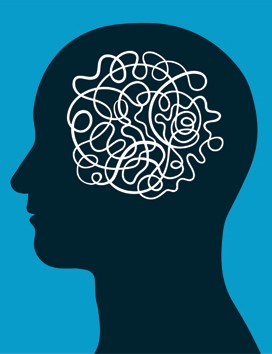 3 otázky:

Jak se cítíte právě teď?
Co právě teď děláte?
Myslíte na něco jiného,  než právě teď děláte?
Killingsworth & Gilbert (2010)
Toulající se mysl je nešťastná mysl
Mysl se toulá 47% času
Druh činnosti  nemá vliv na to,  zda lidé jsou  myšlenkami jinde.
Když jsou lidé  myšlenkami jinde,  jsou méně  spokojeni/šťastni
—			Toulání mysli  je lepším  prediktorem  nespokojenosti  než samotná  činnost, kterou  lidé dělají
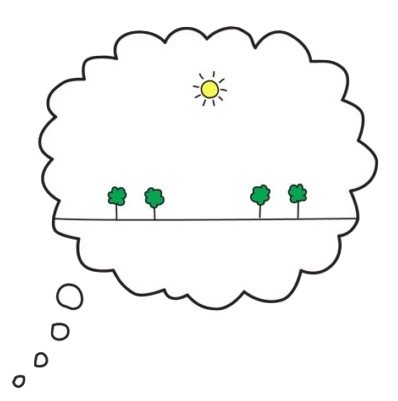 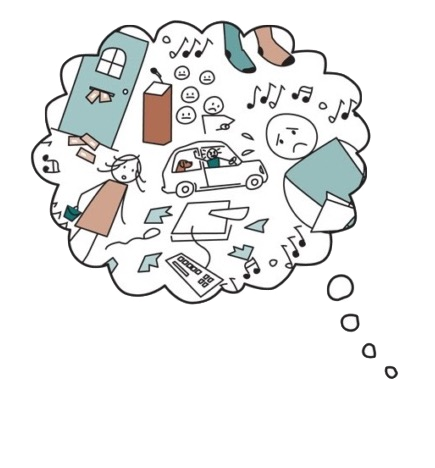 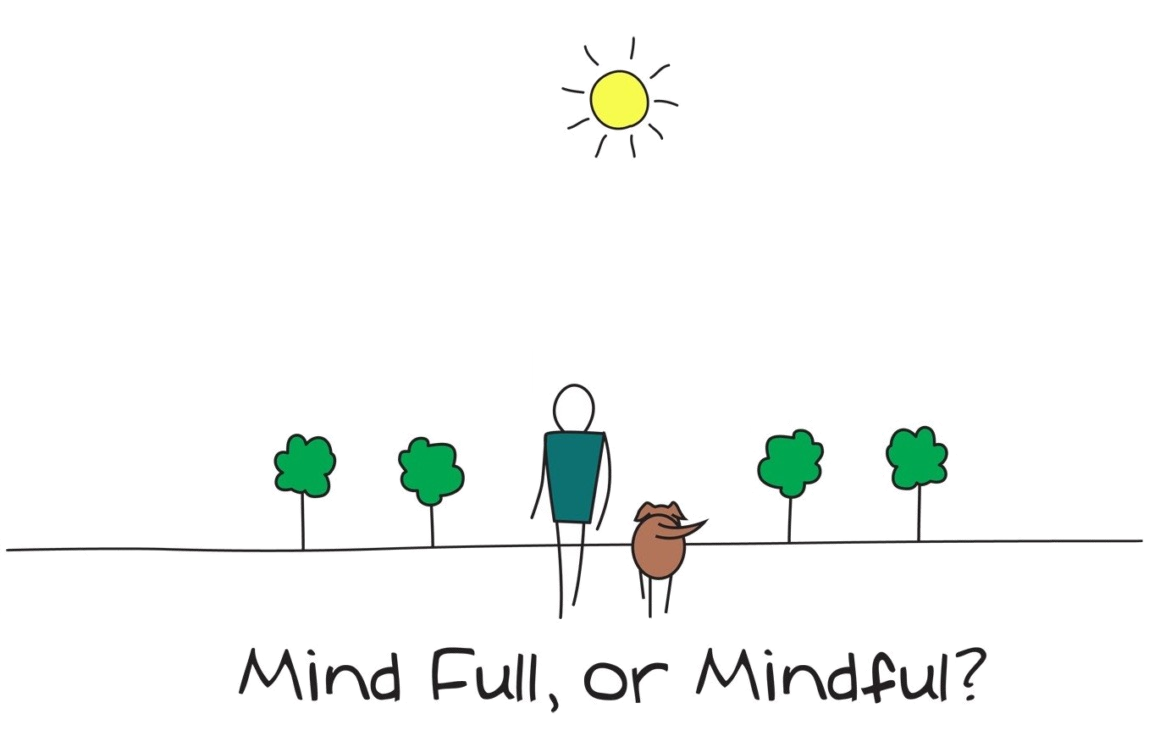 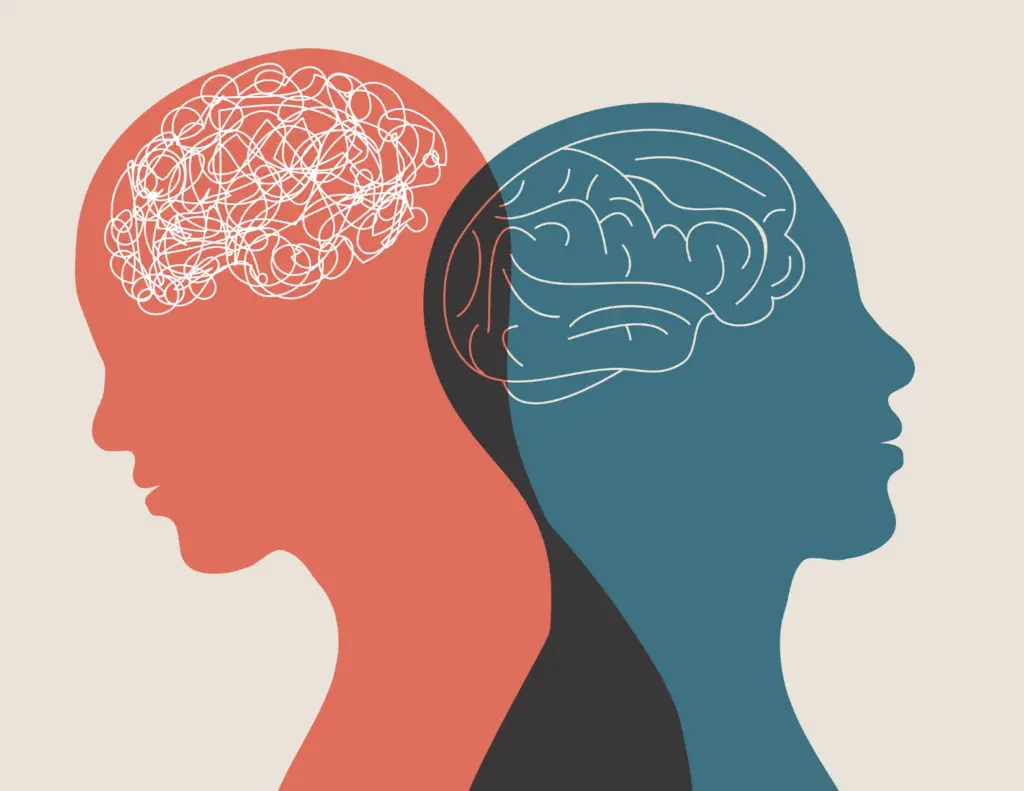 Dva režimy mysli
Myšlení
Bytí
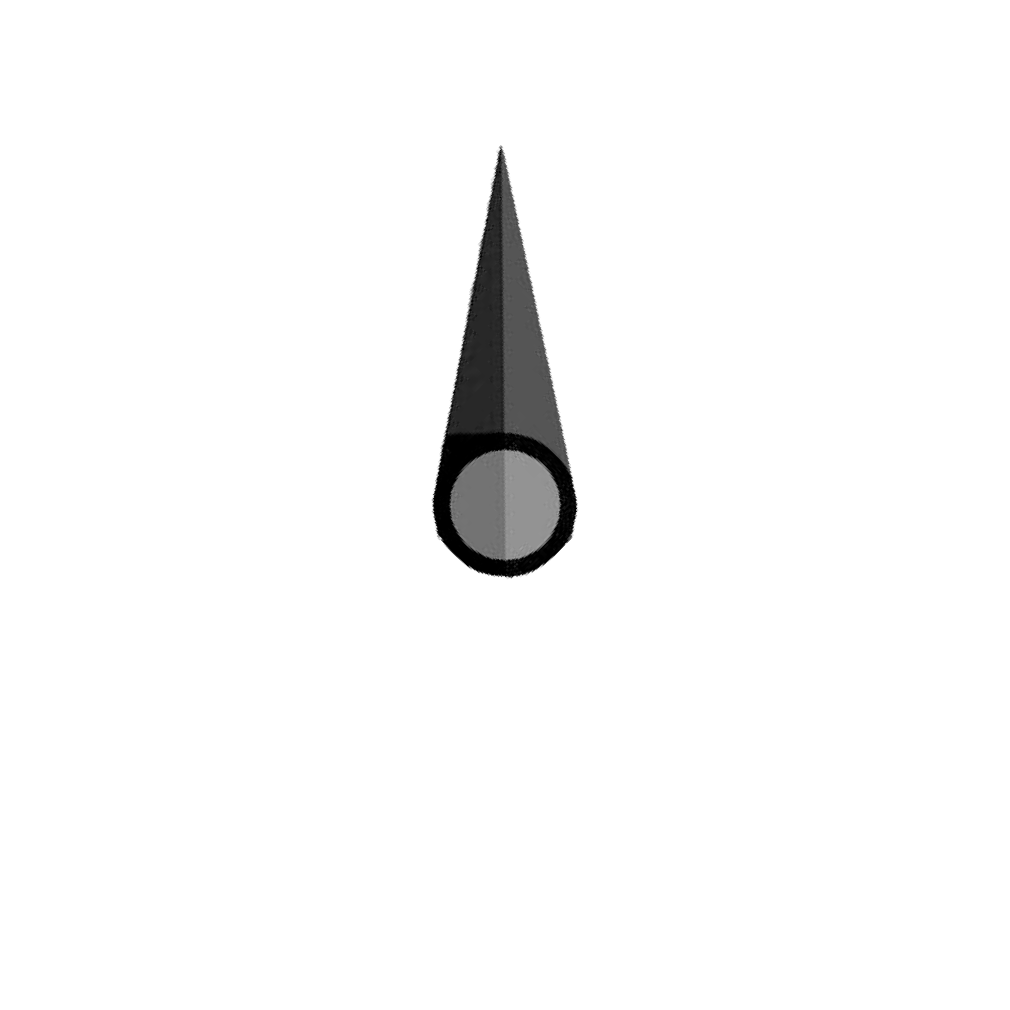 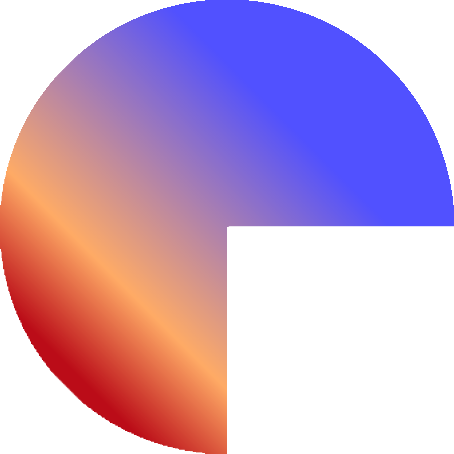 Přímé prožívání
Zaměření na přítomný  okamžik
Vědomé jednání
Posuzování, hodnocení,  srovnávání
Minulost (vzpomínky),  budoucnost (plánování)
Auto-pilot
Vyčerpání  mysli
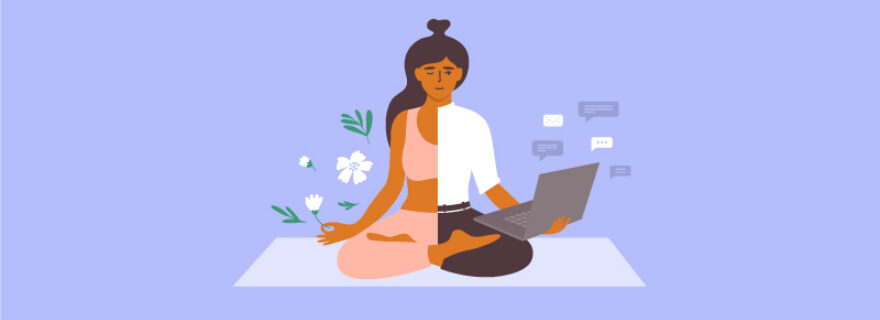 Feldman & Kuyken (2019)
Mindfulness – Rovnováha v mysli
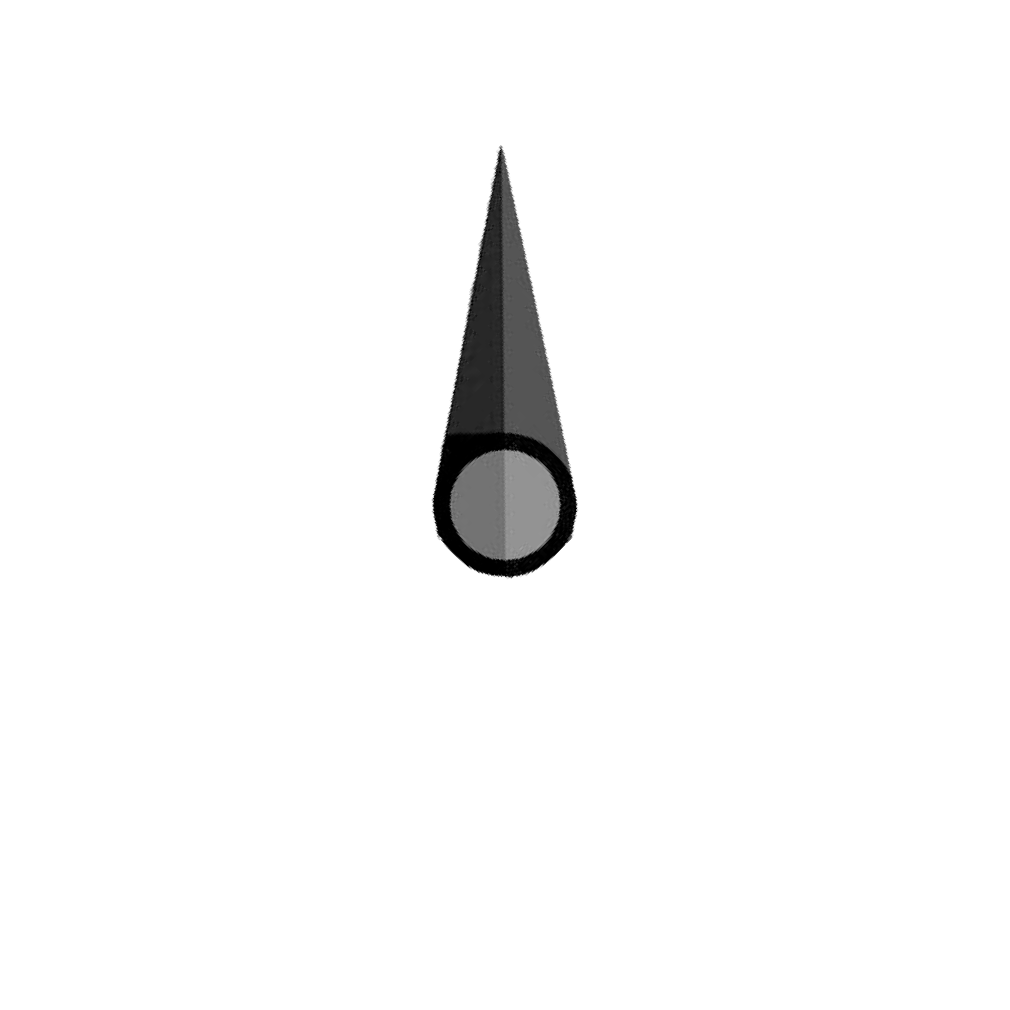 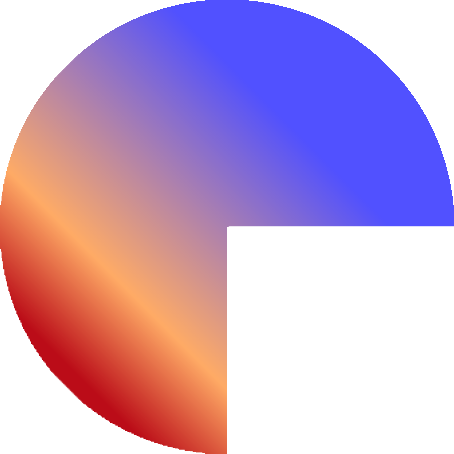 Mindfulness
Tomlinson et al. (2018)
Rovnováha mezi myšlením a bytím
Přepnout z jednoho režimu do druhého
Efektivně přepnout do režimu bytí, když je potřeba
Mentální  zdraví
Feldman & Kuyken (2019)
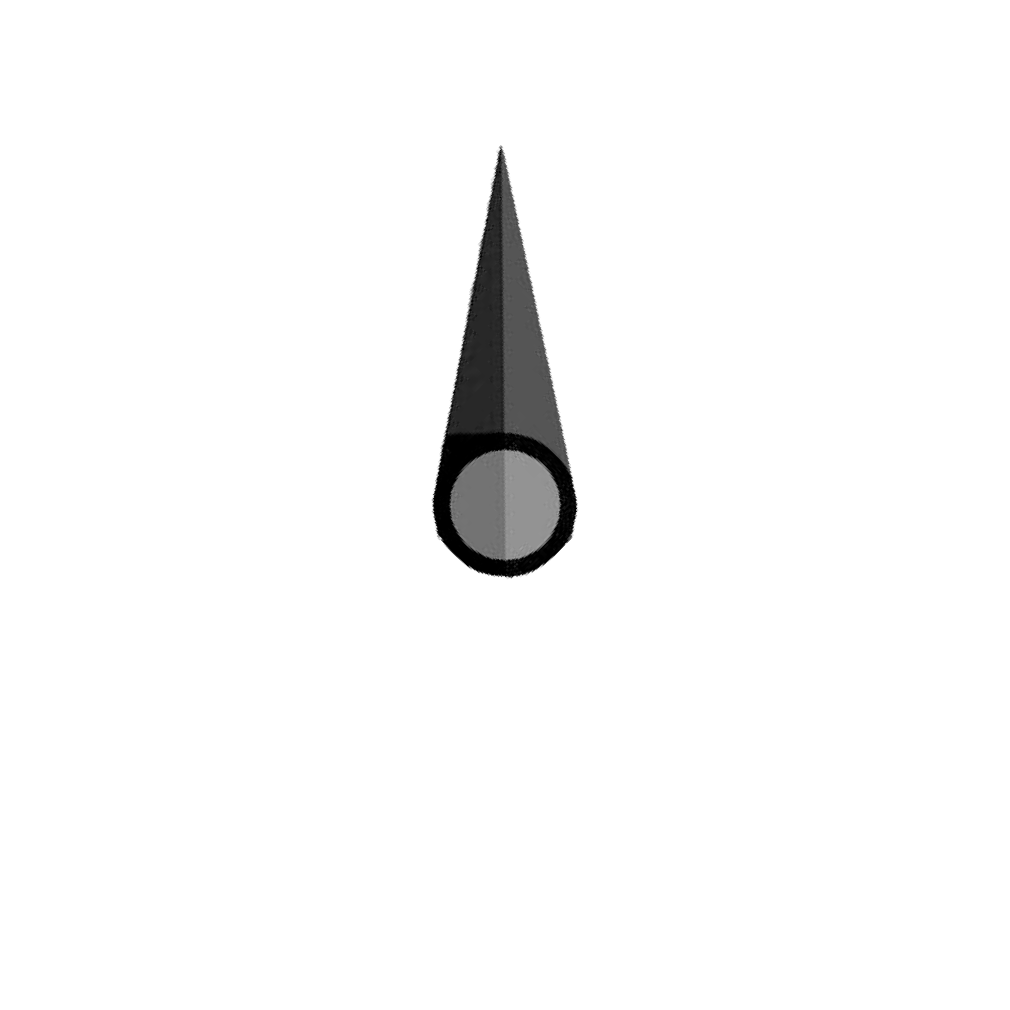 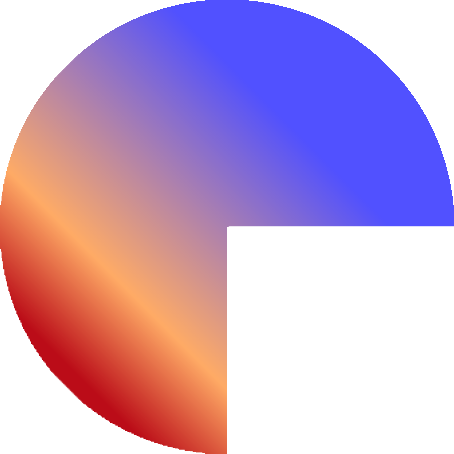 Mindfulness
Mindfulness  trénink
Mindfulness
Schopnost být si plně vědomi toho, co se v nás odehrává v přítomném okamžiku,
aniž bychom se nechali ovlivnit naším hodnocením či posuzováním,
aniž bychom reagovali na to, co se nám přihodí, impulzivně,
ale jednali moudře, adekvátně a s laskavým porozuměním
Umění žít autenticky, v souladu se svými vnitřními hodnotami
Přijetí života se vším, co přináší – odvaha čelit realitě
Programy založené na mindfulness
MBCT
MBSR
Mindfulness-Based  Cognitive Therapy
8 týdnů - 1x týdně  2 h
•	+ zaměření na  myšlenky / emoce,
cvičení z KBT
Deprese
Mindfulness-Based  Stress Reduction
8 týdnů - 1x týdně  2,5 h
Mindfulness  meditace v sedě,
body scan, yoga
Chronická bolest,  úzkost, stres
prof. Jon  Kabat-Zinn,  MD
prof. Mark  Williams
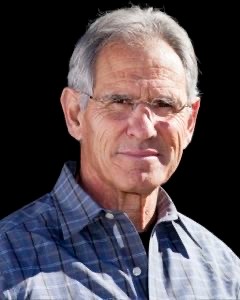 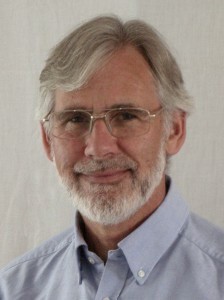 Mindfulness
1.
—		Uvedení do mindfulness
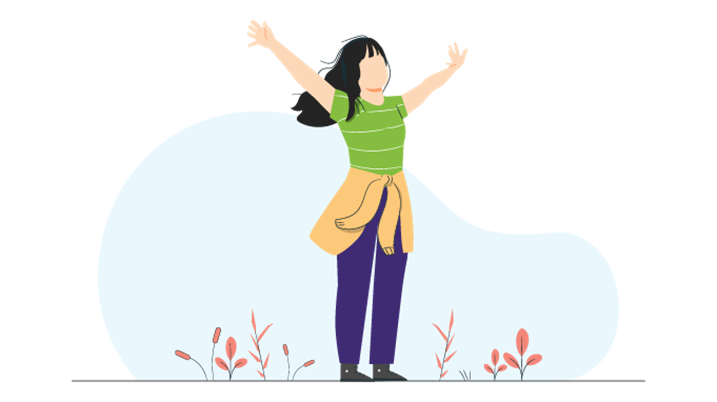 2.
—		Cvičení/meditace – praktické ukázky + diskuse
3.
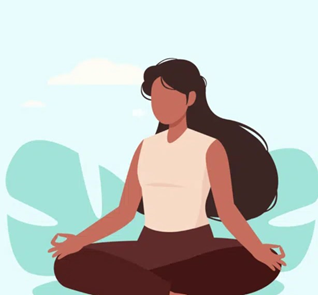 Prostor k nadechnutí
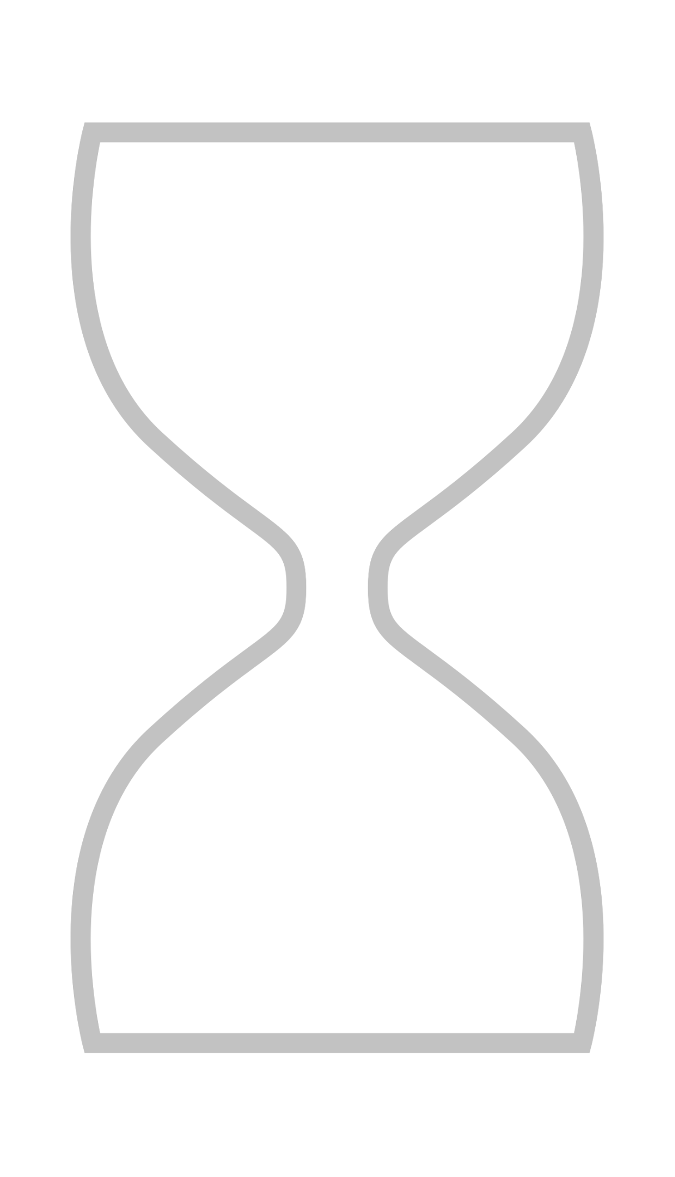 Uvědomění si,  jak nám právě je
Stabilizace
pozornosti
Rozšíření
pozornosti na tělo
PAUSE
(zpomalte)
RELAX
(uvolněte se)
OPEN
(otevřete se)
1.
2.
3.
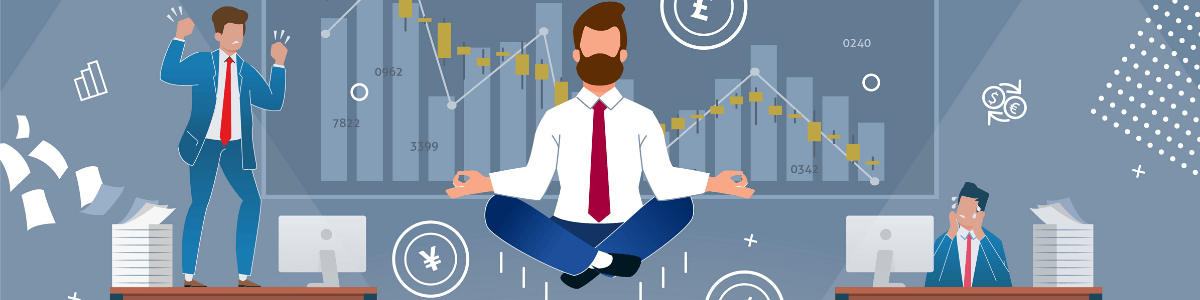 Mindfulness
1.
—		Uvedení do mindfulness
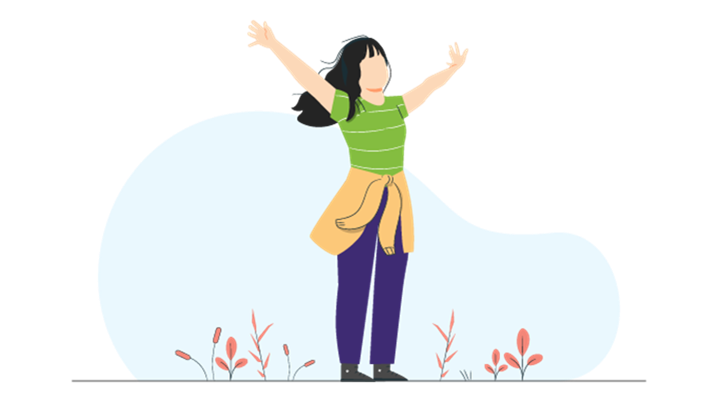 2.
—		Cvičení/meditace – praktické ukázky + diskuse
3.
—			Představení doprovodných materiálů
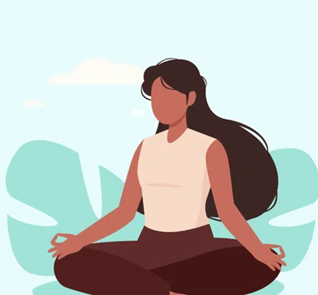 mindfulness.med.muni.cz
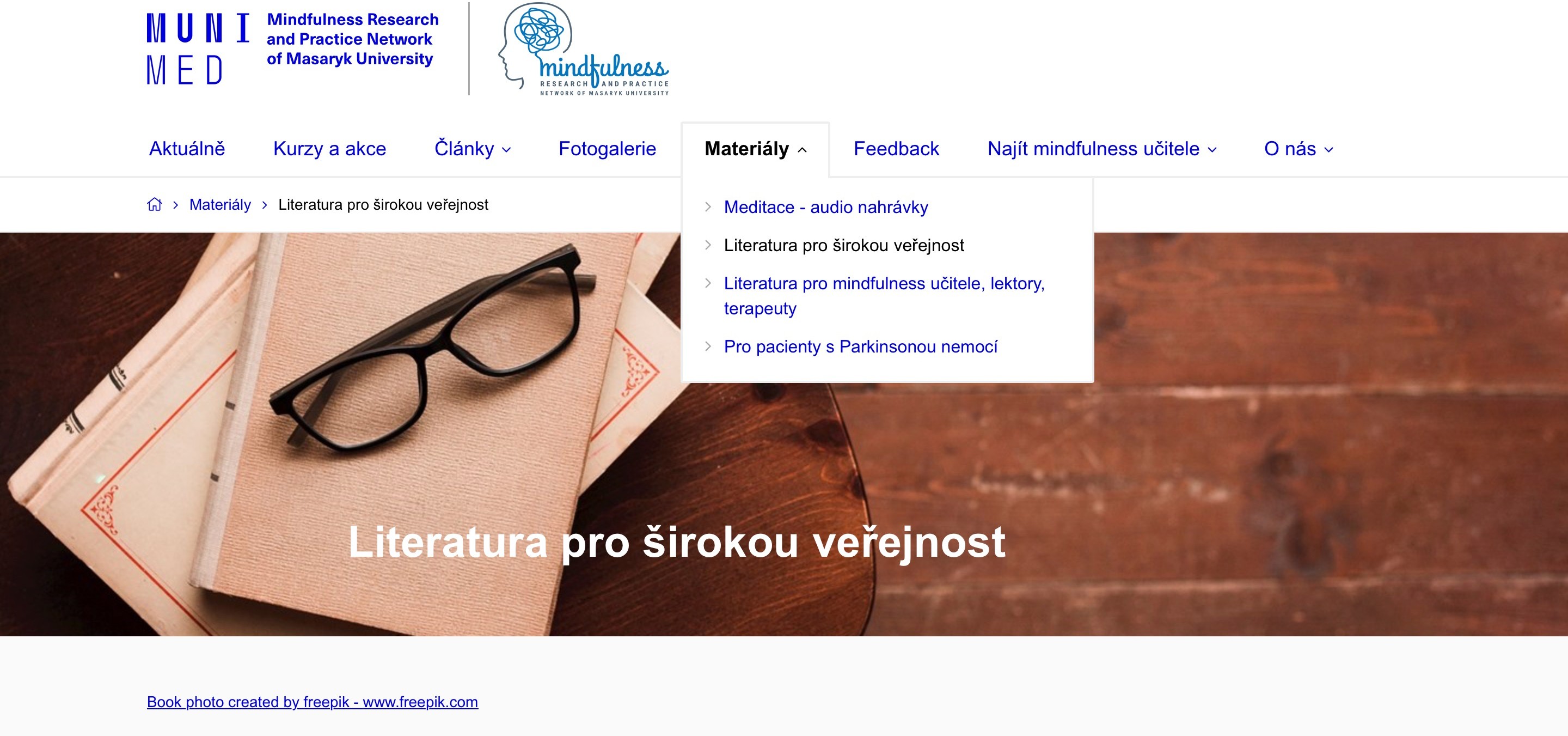 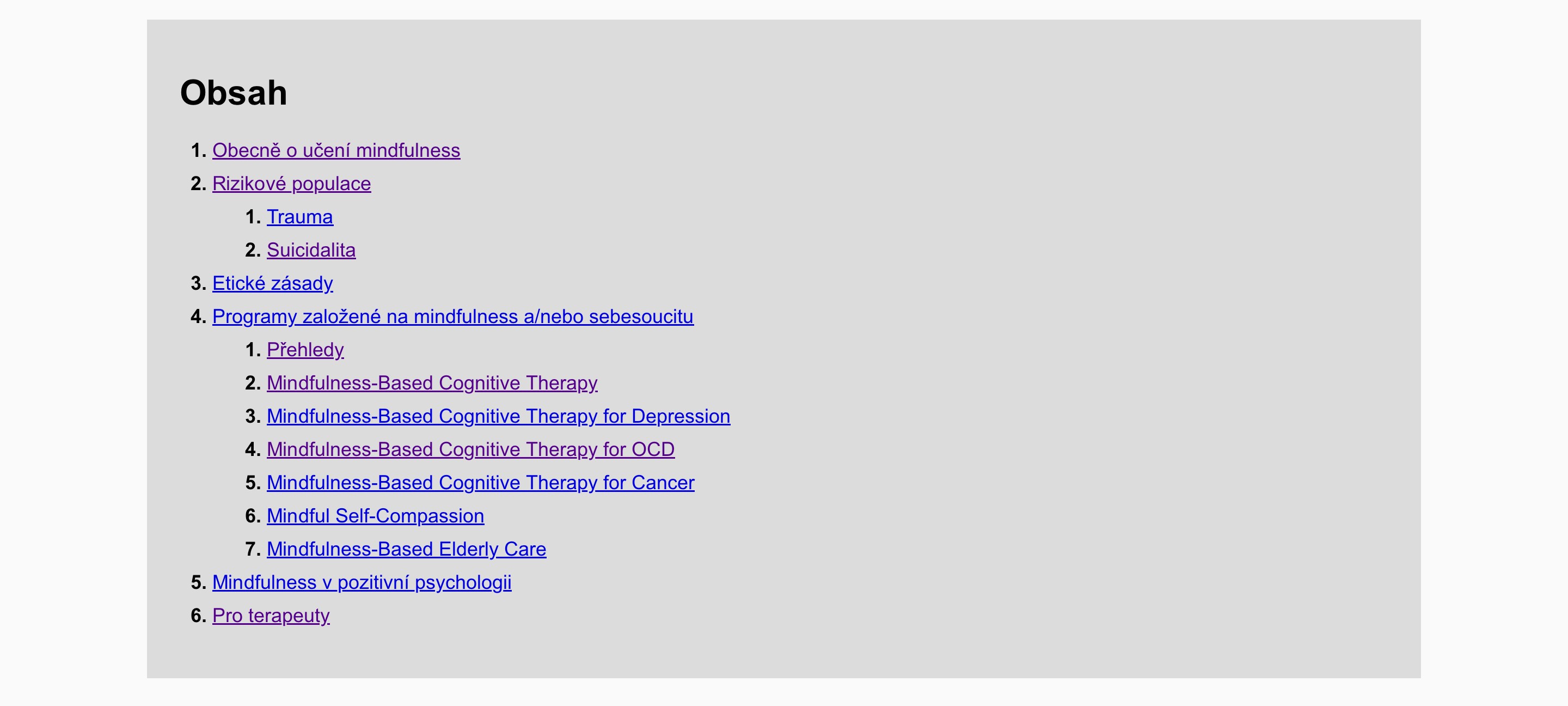 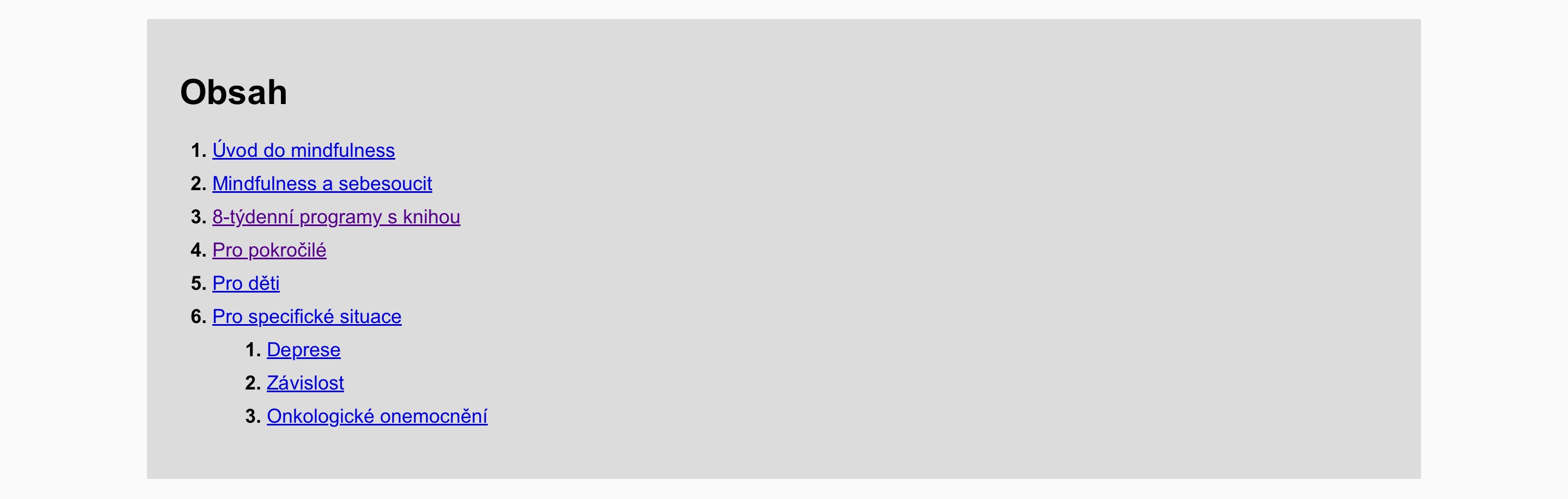 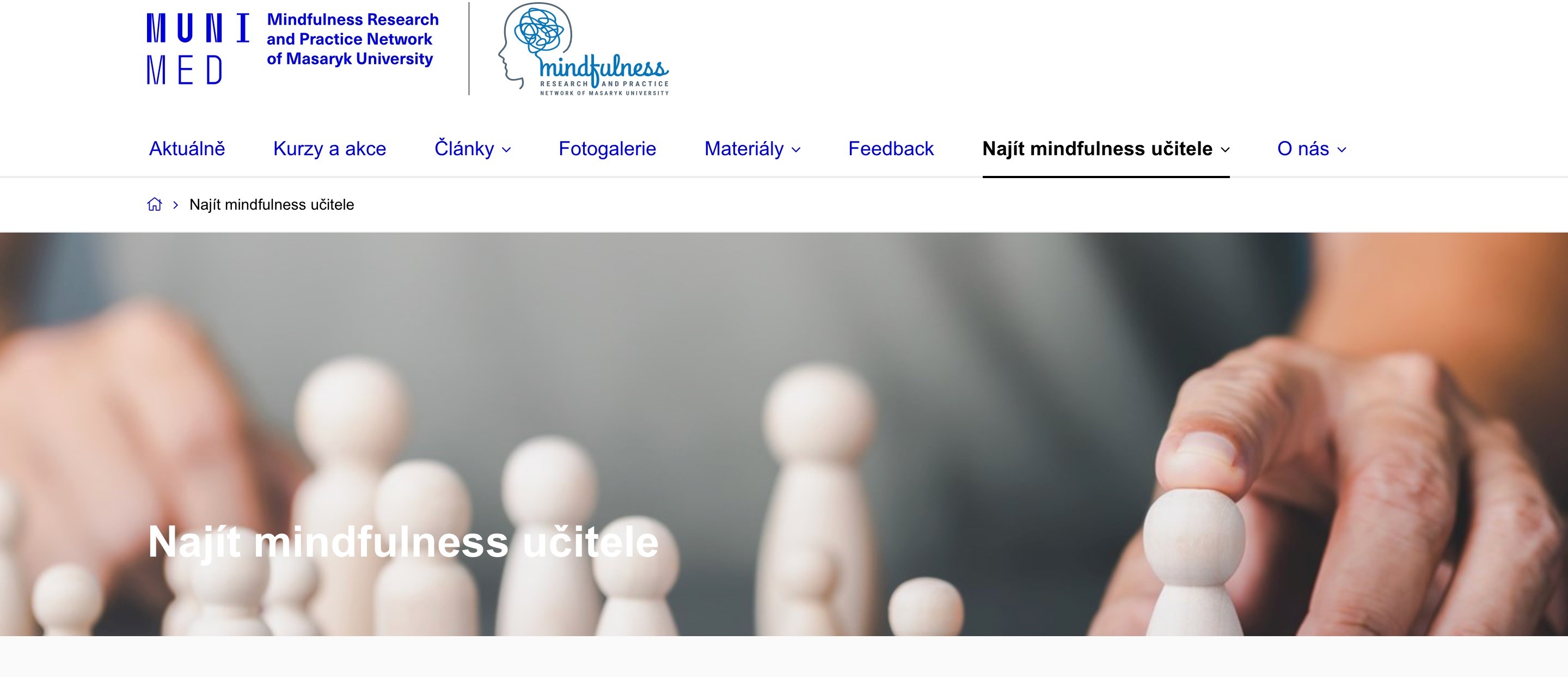 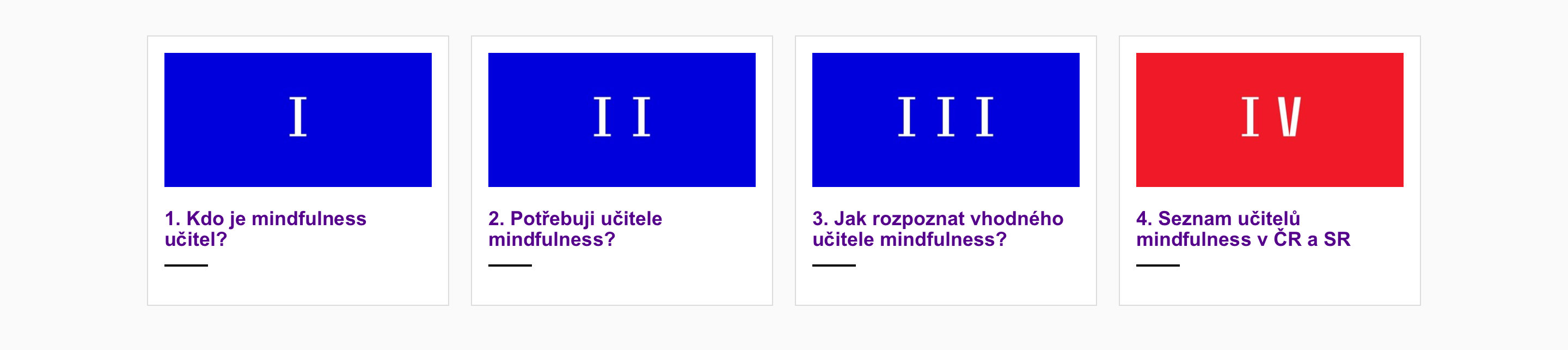 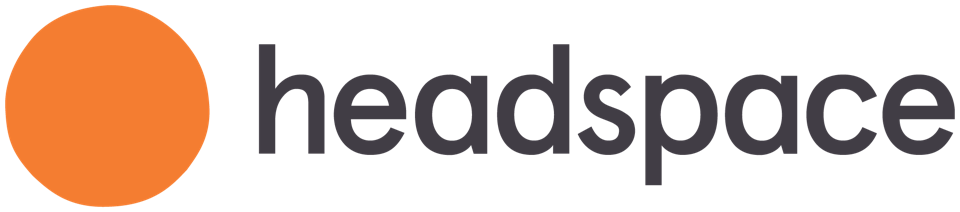 Knihy a aplikace
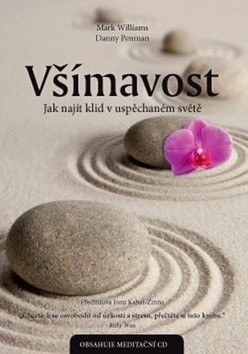 Nejlépe ohodnocena  mindfulness-based aplikace
(Mani et al., 2015)
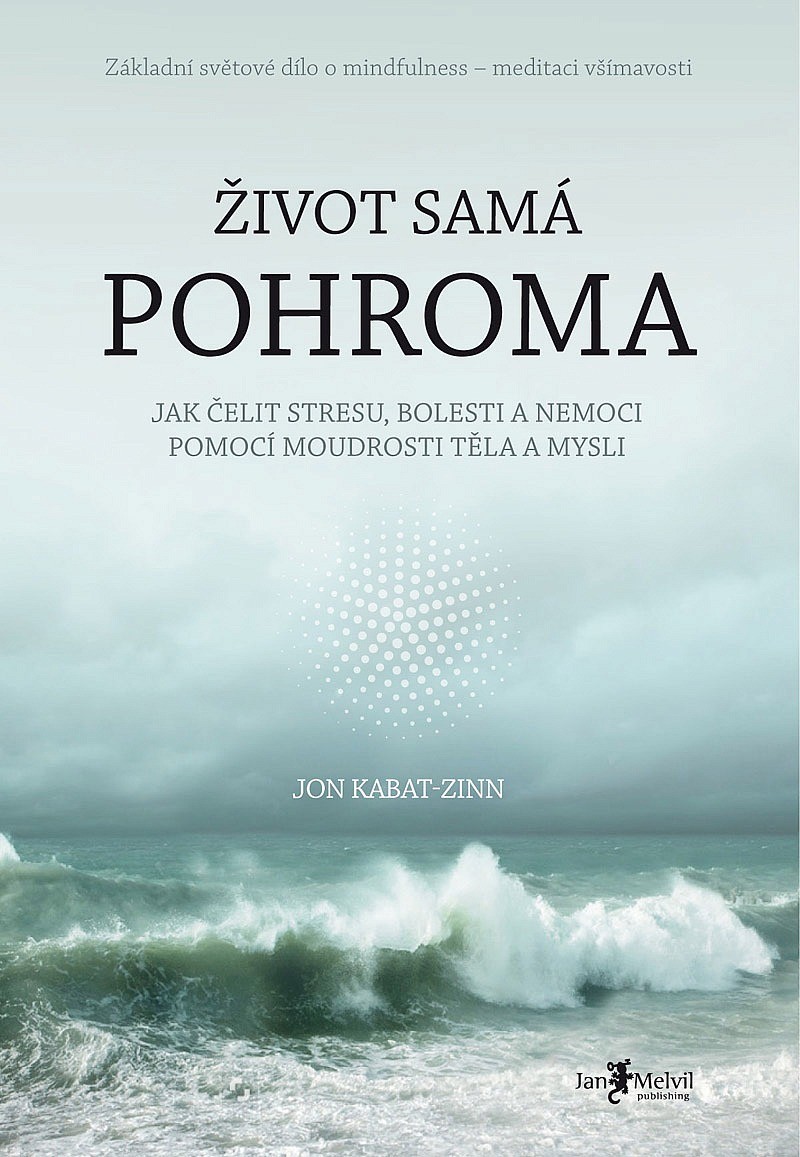 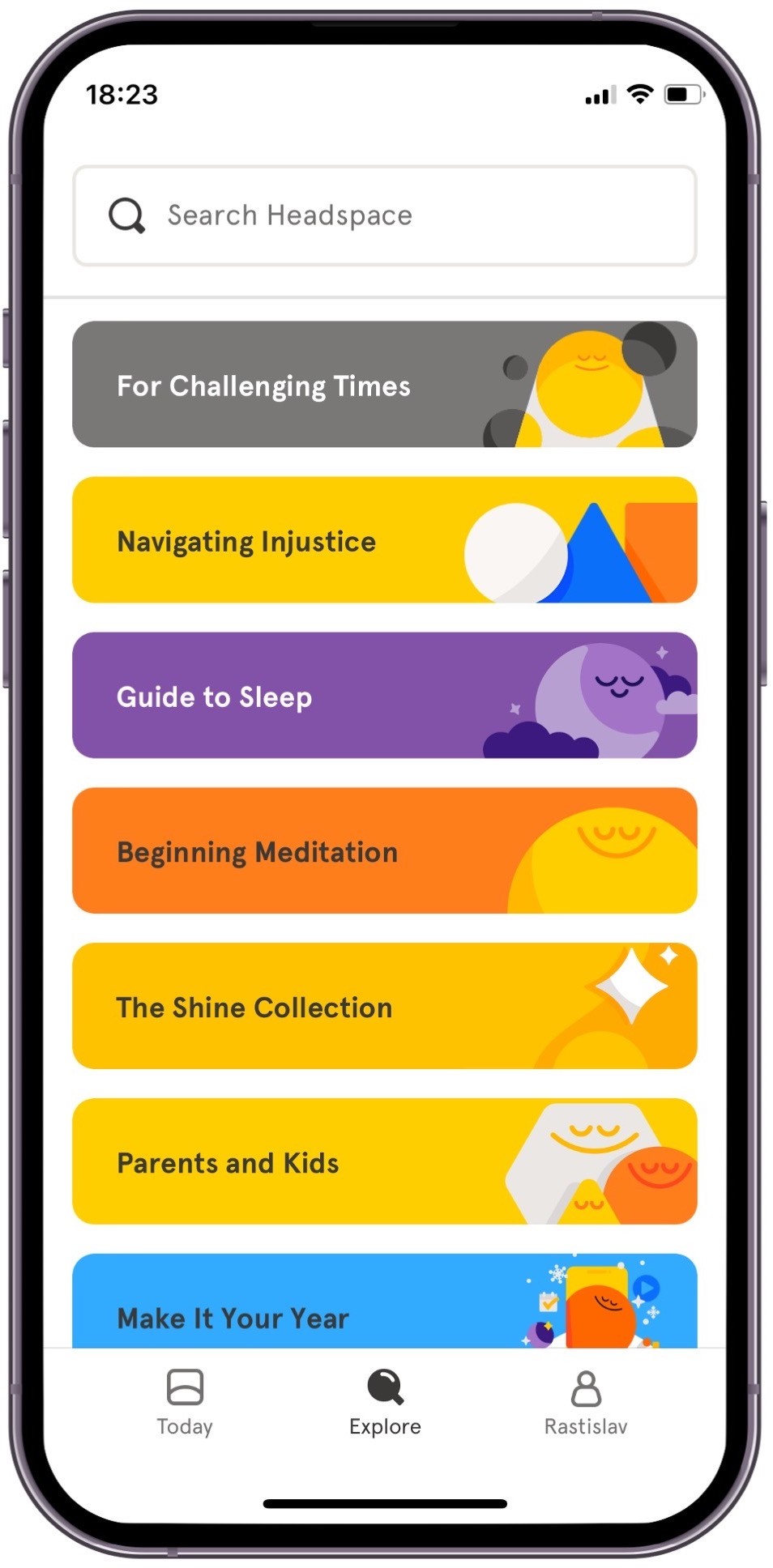 Všímavost
Williams, Penman
Život samá pohroma
Kabat-Zinn
Filmy, seriály
Film: My year of living mindfully
Seriál: Guide to meditation
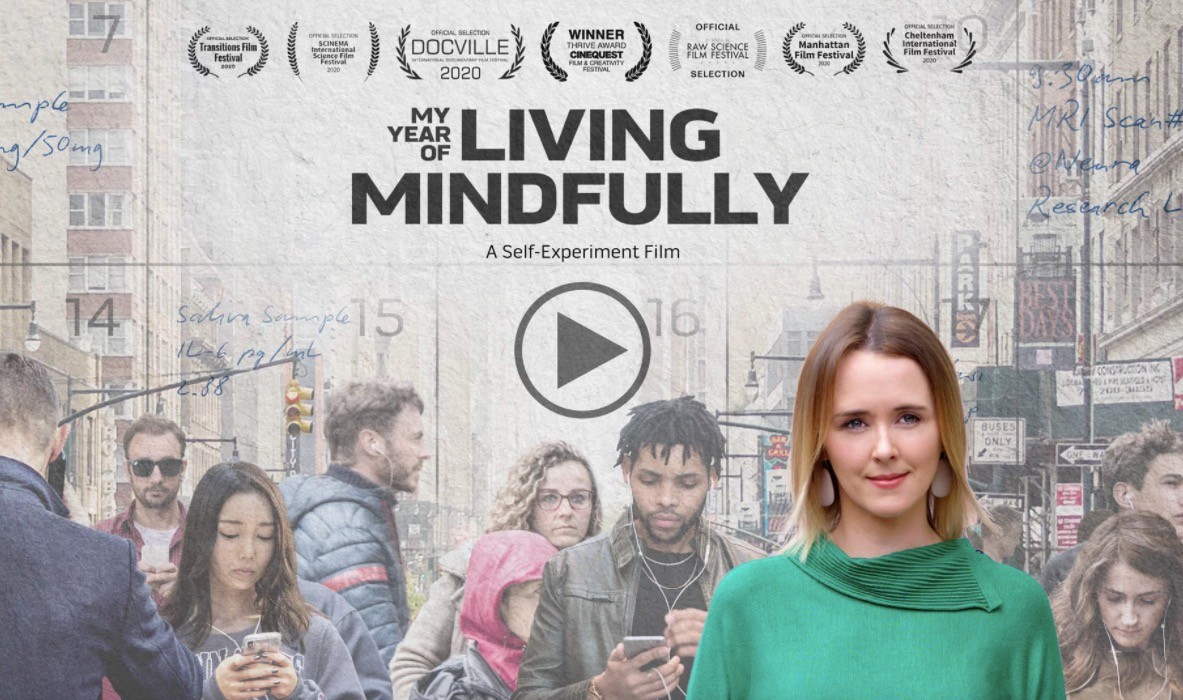 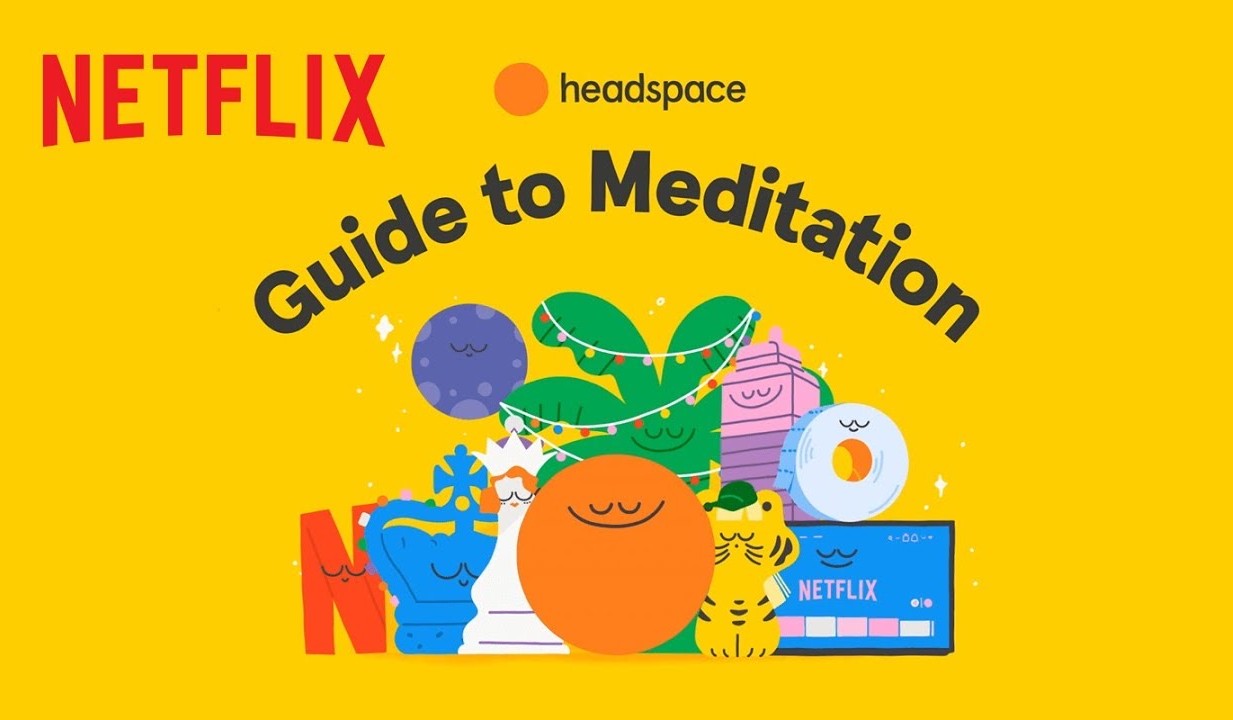 Take-home message
Mindfulness je schopnost být si plně vědomi toho, co se v nás odehrává v  přítomném okamžiku, bez hodnocení
Je možné ji rozvíjet prostřednictvím tzv. mindfulness tréninku (meditace) -  formální i neformální cestou
Relevantní mechanismy:
Stabilizace pozornosti
Sebe-uvědomění
Regulace emocí
Existují kvalitní zdroje a materiály, ze kterých je možné čerpat
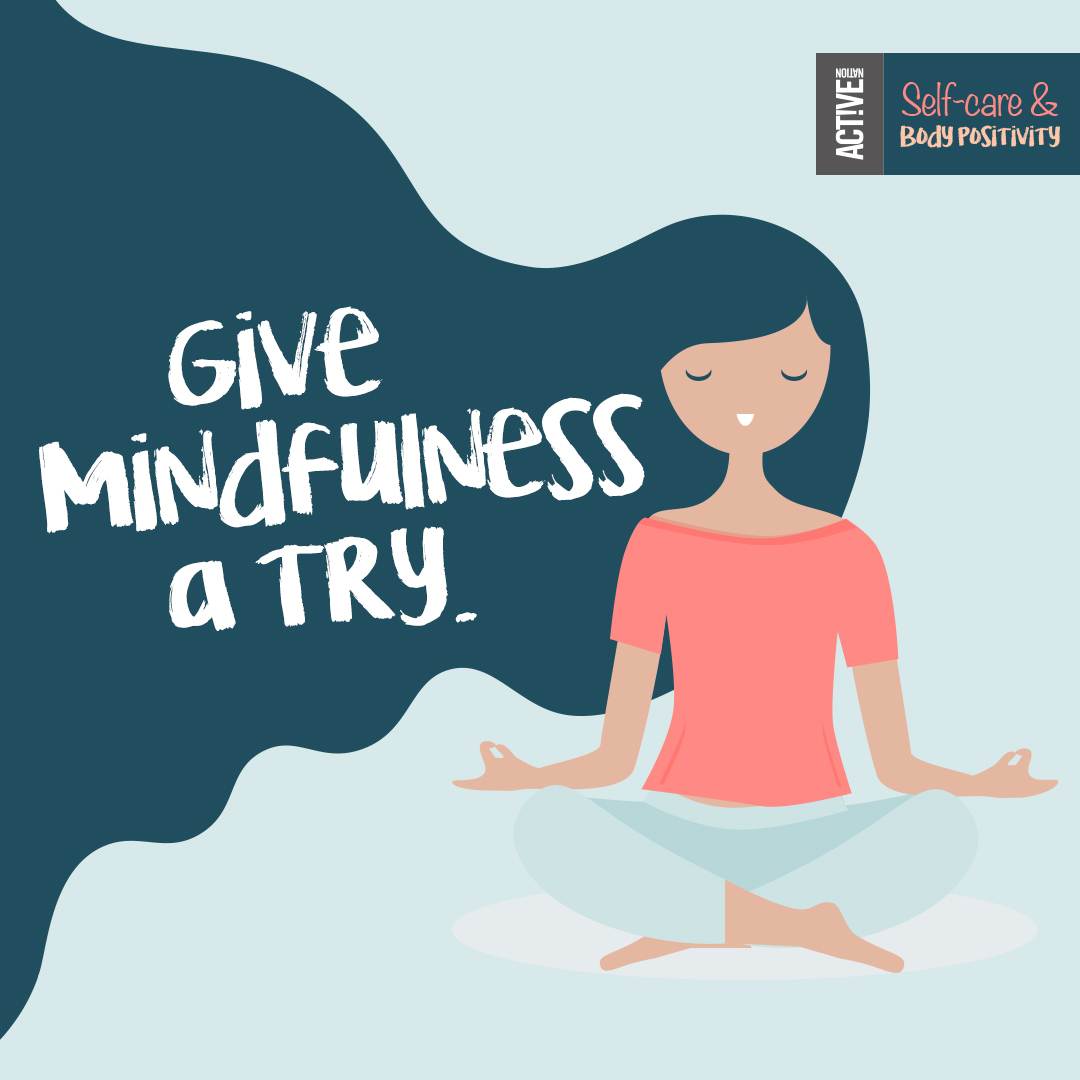 Děkuji za vaši přítomnost a pozornost
Mgr. Taťána Škanderová


tanaskander@seznam.cz  tanaskander@gmail.com
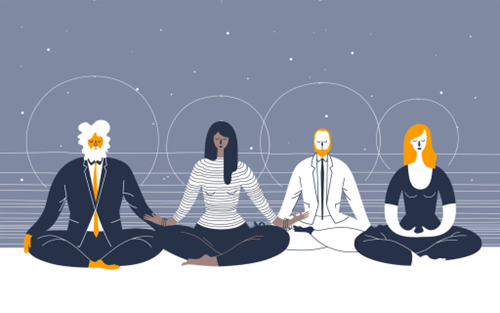 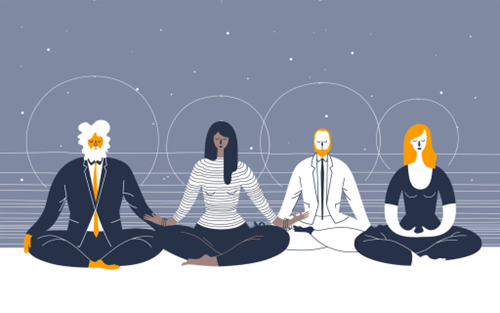 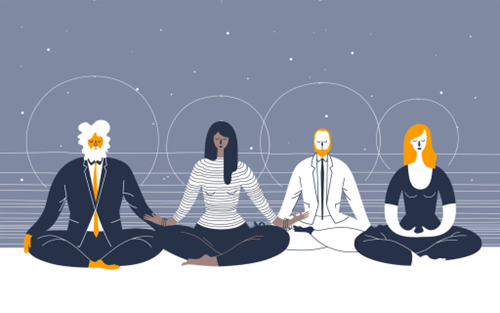 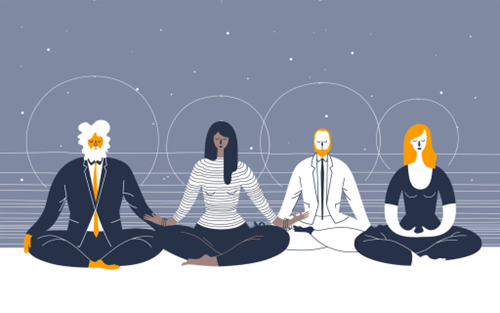